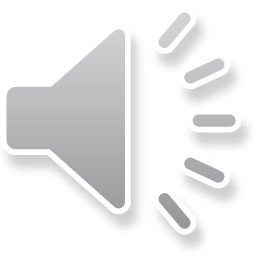 Early Childhood Transition
Presenter Name | Early Childhood Special Education Consultant | Division of Special Populations | Date
[Speaker Notes: Welcome to the session on Early Childhood Transition.

The script for this presentation is available in the notes below each slide.]
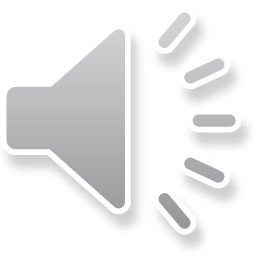 [Speaker Notes: Early Childhood Special Education supports all three priorities of the department’s strategic plan, with a particular emphasis on the whole child priority. Our work is focused on establishing inclusive and supportive environments where the personal-social as well as the academic needs of children with disabilities, ages 3-5, can be met in their least restrictive environments by well-trained, quality educators. The ECSE work is integrated and embedded across a variety of initiatives spanning all priorities within the strategic plan.]
Objectives
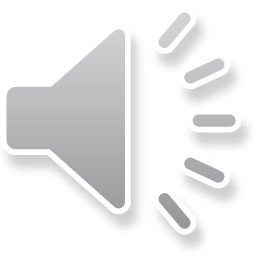 Describe the roles and responsibilities of Tennessee’s Early Intervention System (TEIS) and local education agencies (LEA) in the early childhood transition process.
Define processes to promote data quality.
Identify practices that will support a timely, effective transition from TEIS.
3
[Speaker Notes: After this early childhood training module, you will be able to describe the roles and responsibilities of Tennessee’s Early Intervention System (TEIS) and the local education agency (LEA) in the early childhood transition process, to define early childhood transition terminology and discuss processes to promote data quality; and to identify the practices that will support all children and families to have a smooth and effective early childhood transition.]
What is early childhood transition?
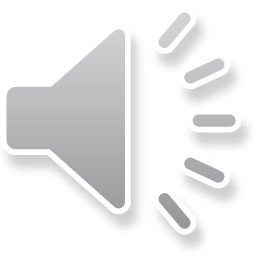 The collaborative process under the Individuals with Disabilities Education Act (IDEA) between part C (TEIS), part B 619, and the family to ensure that each child served under part C has eligibility determined and, for those determined eligible, an individualized education program (IEP), in place by the child's third birthday.
[Speaker Notes: When describing early childhood transition, the focus is often on the transition planning conference or transition meeting, however, early childhood transition is more broadly the collaborative process under the Individuals with Disabilities Education Act or IDEA between part C, which is TEIS in Tennessee, and part B 619 preschool, and the family to ensure that each child served under part C has eligibility determined. For those determined eligible, an Individualized Education Program, or IEP is in place by the child’s third birthday.]
Why is a timely early childhood transition important?
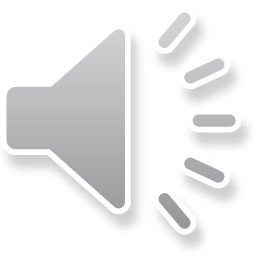 Provides the family optimal time for decisions
Ensures a continuation of services for the child
Reduces the potential for regression for the child
Demonstrates professional collaboration
Helps to establish trust with the family
Fulfills a legal right of the family
Determines eligibility for IDEA 619 promptly
[Speaker Notes: Timely early childhood transition compliance for TEIS is met when a transition planning conference is held by 90 days before a child’s third birthday. This provides the family time to make decisions about their options as their child nears the exit age for early intervention services. For some children, a smooth transition will ensure that they continue to receive needed services to reduce the potential regression of skills and progress gained by early intervention. 

An effective transition with strong collaboration between TEIS and the school district helps to build the new relationship between the family and the school and establishes the family’s trust in the school district to provide an appropriate educational program for their child. 

While the process of early childhood transition has a focus on the child and family, it also fulfills a legal right to help introduce the family to the LEA for eligibility determination and provision of services through IDEA 619 preschool.]
Interagency Transition Agreement
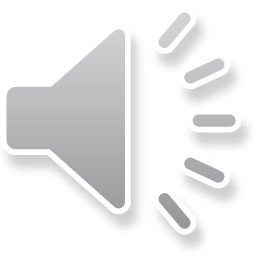 Written between TEIS and Early Childhood Special Education
Developed to:
meet the transition requirements under the Individuals with Disabilities Education Act (IDEA), and
identify policies and procedures to ensure a smooth transition from TEIS to the LEA.
6
[Speaker Notes: (34CFR§303.209(b))

The Early Childhood Interagency Transition Agreement is between TEIS and the Tennessee Department of Education. It has been updated to reflect TEIS as a division of the Department of Intellectual and Developmental Disabilities (DIDD) and was written to meet a requirement for Part C of the IDEA. This agreement is developed to address the policies and procedures our state has in place to meet IDEA requirements for early childhood transition.]
Notification and Referral
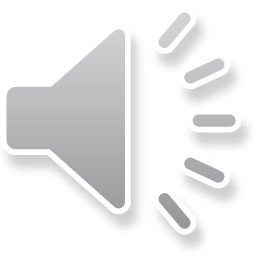 7
[Speaker Notes: Notification and referral.]
Notification
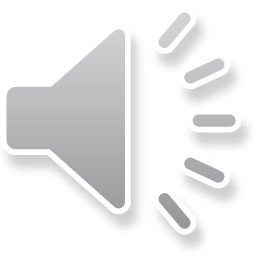 All children served by TEIS are considered potentially eligible for Part B.
A child referred to TEIS less than 90 days before the third birthday is considered a late referral.
A TEIS referral during the summer must also have a timely response.
8
[Speaker Notes: Among the requirements described in the interagency agreement are notification and referral of children served by TEIS to the Tennessee Department of Education and to the LEA. In Tennessee, all children receiving early intervention services are considered potentially eligible for services through Part B and are included in a notification to the LEA of residence at age 27 months or older if a child enters early intervention services closer to age three.

Children who are referred to TEIS when there are less than 90 days before a child’s third birthday are considered a late referral. Late referrals are sent on an LEA referral form from the regional TEIS point of entry office. 

It is important to note that children are referred throughout the year, including summer and other school closings or holidays. The LEA must have procedures for processing TEIS referrals ongoing throughout the calendar year including summer and school holidays.]
LEA Referral
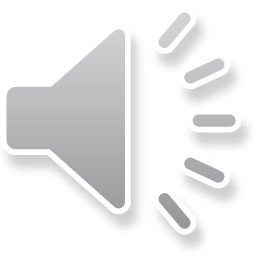 Monthly notification from TEIS:
is sent to the special education supervisor or designee, and
includes name, date of birth, and parent contact information.

LEA responds by:
providing parents with the Individuals with Disabilities Education Act Notice of Procedural Safeguards,
contacting the correct LEA of residence if needed, and
maintaining documentation of these actions.
9
[Speaker Notes: The required LEA referral is accomplished by TEIS sending a monthly notification file to the school district. The file contains personally identifying information, therefore, it is sent securely to a special education supervisor or a designee and includes each child’s name, date of birth, and parent contact information. The LEA must consider the notification as an initial referral, and IDEA requires that a parent is provided the Notice of Procedural Safeguards. 

At times, it may be determined that the child resides within another school district. In these circumstances, the LEA receiving the notification may inform the family of the correct school district and provide the procedural safeguards, or contact the correct LEA where the child lives and forward the parent contact information to that district. With each monthly notification file, the LEA supervisor should document the actions taken in response to referrals.]
Late Referrals: Less Than 90 Days
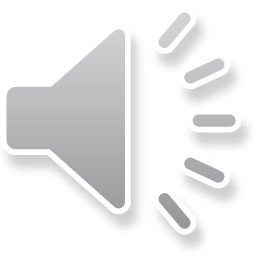 TEIS late referral actions:
Send an LEA Referral Form to the school district and the regional early childhood special education consultant.
Inform the family of the late referral and notification to the school district.
Determine TEIS eligibility when referral is at least 45 days before the child’s third birthday.
10
[Speaker Notes: As previously described, a late referral to TEIS is defined as having less than 90 days before a child turns three-years-old. When a late referral is received by TEIS, they support the family by sending the LEA Referral Form to the school district where the child lives, and this serves as an initial referral for school-based services. Early intervention staff will also inform the parent that the referral for early intervention will be sent to the school district. 

TEIS will take steps to determine eligibility for early intervention services when there are, at a minimum, 45 days before the child’s third birthday, however there is no transition planning conference with the LEA when a child is a late referral to TEIS.]
Late Referrals: Less Than 90 Days
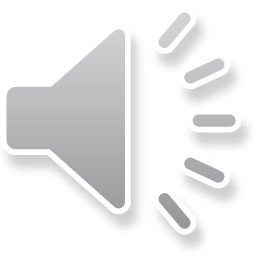 LEA late referral actions:
Provide IDEA Notice of Procedural Safeguards.
Contact the family to conduct the initial evaluation.
Determine eligibility within 60 days from parent’s written consent.
Develop and implement an Individualized Education Program (IEP) by the child’s third birthday.
11
[Speaker Notes: There are actions the school district must take once an LEA referral form is received in the school district.  The late referral is regarded as an initial referral and requires that the family is provided a copy of the Procedural Safeguards. The family must also be contacted using the information provided on the referral form, and then the school district’s procedures to make an eligibility determination are followed. Once a parent provides written consent for an initial evaluation, the LEA has 60 calendar days to conduct the evaluation and determine eligibility for Part B services. The Office of Special Education Programs (OSEP) has guidance for late referrals to early intervention that the initial IEP is developed and implemented by the child’s third birthday or as soon as possible after the birthday.]
Notification and Transition Planning
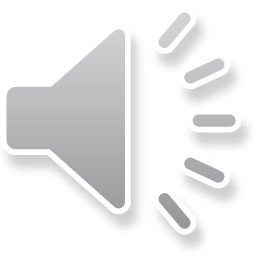 Project future allocation of resources
Transition planning
Evaluation process
Program planning
Timeline requirements
12
[Speaker Notes: A school district may also consider TEIS notifications and referrals in terms of planning future needs for resources and staffing. Children in notifications may soon need a transition planning conference scheduled, and those referred may soon need to complete the evaluation process, eligibility determination, and IEP development. For some children, program planning and classroom placement may be appropriate. District resources and staffing must be available to meet transition and initial evaluation timeline requirements.]
Transition Roles and Responsibilities
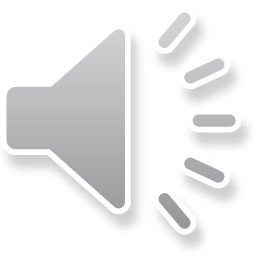 13
[Speaker Notes: Transition roles and responsibilities.]
TEIS Transition Requirements
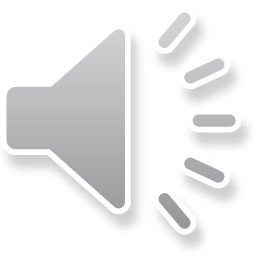 Schedule and facilitate transition planning conference (TPC).
Develop a transition goal in the individualized family service plan (IFSP).
Consider all children and families served by TEIS as potentially eligible for Part B.
14
[Speaker Notes: The interagency agreement also outlines the responsibilities for TEIS to support families in the early childhood transition process. With a family’s approval, the TEIS service coordinator will schedule a transition planning conference (TPC) by 90 days before the child’s third birthday and not more than 9 months before the birthday. If a family declines a TPC with the school district, TEIS makes reasonable efforts to discuss other appropriate community services the child may access after exiting early intervention. In fact, when developing the initial individualized family service plan (IFSP), a transition goal is written and then is reviewed and updated at subsequent IFSP meetings as a child nears exit at age three. Tennessee does not have what is known as an opt-out policy and considers all children served by TEIS as potentially eligible for Part B IDEA services and offers transition planning for all children and families.]
LEA Transition Requirements
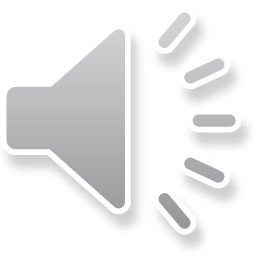 Participate in the transition planning conference.
Develop an IEP by the child’s third birthday when determined eligible under Part B.
Invite the service coordinator to the initial IEP meeting when requested by a parent.
Consider the IFSP in the initial IEP development.
15
[Speaker Notes: LEA requirements for transition planning are also a part of the interagency agreement with the IDEA requirements to ensure what it calls a smooth and effective transition. The LEA must have a representative attend the transition planning conference, and each school district decides who fills that role. Another requirement for a transitioning child determined eligible for Part B services is to have an IEP developed and implemented by the child’s third birthday. IDEA also requires, at the request of a parent, for the school district to invite the TEIS service coordinator to the initial IEP team meeting. The last federal requirement listed is for the school team to consider the IFSP content in developing the initial IEP. This step should not be overlooked as the IFSP contains important information including the child’s present levels, goals, and early intervention services.]
Transition Planning Conference Agenda
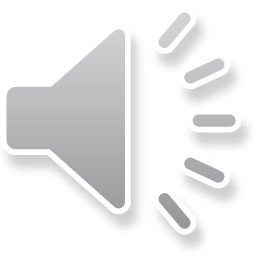 Introduce Part C representative(s), Part B representative(s), parent(s), and other participants invited by a parent.
Provide procedural safeguards.
Review the current IFSP, summarize recent assessment information, and share other information from early intervention services.
Describe preschool and other options once a child is 3 years old.
Consider special factors for the child and family.
16
[Speaker Notes: The TEIS and LEA transition requirements are woven into the agenda for the transition planning conference. Think of this meeting as a family’s introduction to the school district, and be sure to introduce those in attendance at the meeting. TEIS will review their procedural safeguards and offer a copy of the Part C parent rights brochure to the family. Although the LEA has previously provided the notice of procedural safeguards at the notification, a copy must be offered at the transition meeting, as well as an explanation of the parent’s rights under Part B of the IDEA. The TEIS service coordinator conducts the meeting by reviewing the child’s current IFSP and the child’s progress. They may summarize recent assessment information, and generally share other information from the child’s time receiving early intervention services. 

The LEA representative should describe the next steps to be taken and provide an overview of preschool and the district’s opportunities from the continuum of preschool placement options. Families should also hear about other appropriate community services that a child may access upon exiting TEIS. 

In considering the next steps after the meeting is completed, the LEA representative should note special factors of the child or family that must be considered throughout the process to complete the transition. Communication needs or a child who is an English language learner, for example, may impact the planning for completing the next steps.]
TEIS Role
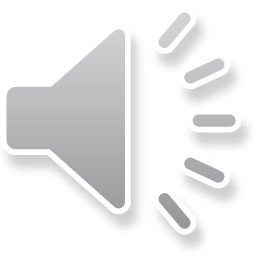 TEIS encourages families to: 
Keep an information notebook;
Share records and information;
Bring materials to help in the discussion;
Discuss services the child has been receiving;
Provide permission for referral; 
Participate in the eligibility process with the school system; and
Be confident as an expert about their child.
17
[Speaker Notes: In preparation for the transition planning conference as well as the time approaching the child’s exit from TEIS, the service coordinator working with the family encourages active participation in the process. They discuss collecting an information notebook with records, assessments, and other helpful documentation of early intervention services. These materials and other information about the child’s developmental history, early intervention services, and progress are helpful for decision making about any assessment needs for the LEA. TEIS also encourages the family to provide permission for releasing information to the school district and to participate in the eligibility determination process with the school system by providing consent for testing. By helping the family through the process to transition from early intervention services at age three, a parent’s confidence for being an expert about their child is reinforced.]
LEA Role
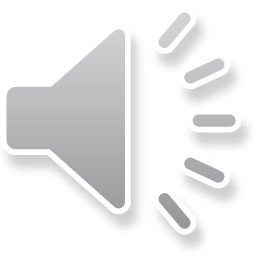 The LEA: 
Provides an information packet;
Provides the Procedural Safeguards and explain parental rights; 
Describes the evaluation/eligibility process and timeline;
Explains the IEP team format and decision making;
Considers obtaining consent to evaluate;
Schedules the next steps/meeting; 
Exchanges contact information; and
Helps parents understand the difference between TEIS and school services.
18
[Speaker Notes: As was said earlier, the transition planning conference is just one part of early childhood transition, and the LEA continues to have a role throughout the rest of the process. At the meeting, it is helpful to provide an information packet to the family. Each school district develops their own procedures but should consider items such as school enrollment forms, a preschool handbook, the classroom visit policy, developmental history inventory, and any other documentation the district requires. 

As mentioned, the notice of procedural safeguards also need to be given to the parent, and it is helpful to have them readily available in Spanish or to meet other language needs. Because eligibility determination for Part B services differs greatly from eligibility for early intervention services, it is important to describe the process and timelines for completing an initial evaluation. Development of an IEP and the IEP team format also differ significantly from IFSP development and should be explained for the family. Keep in mind that the transition meeting is not the time to determine eligibility, but it may be appropriate to obtain written parent consent for an evaluation and to schedule the next meeting for screening, testing, and other needs. As the family’s introduction to the school district is completed, be sure that participants have the best information to contact one another for next steps. Parents will feel reassured about this transition when they understand the differences between TEIS and school-based services.]
Part C/Part B 619 Comparison
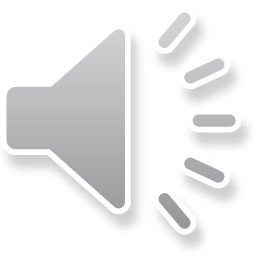 Part C: TEIS

Infants and toddlers from birth to three years
Eligibility:
A child with a developmental delay; or
A child with a medical diagnosis having an established risk for a developmental delay
IFSP team comprised of the parent(s), service coordinator, developmental specialist
Part B: 619 preschool

Children ages three through five  
Eligibility:
A child determined to have an educational disability; and
The child’s disability has an adverse impact on the child’s educational performance
IEP team comprised of the parent(s), school personnel, and others
[Speaker Notes: Part of the LEA role, from the previous slide, is to help a parent understand how eligibility, services, and programs are different in Part B after having been served by TEIS. Families may have been served by TEIS from birth through age two on up to the child’s third birthday while a child becomes eligible for services through the school system beginning on the third birthday.

Eligibility determination is also different under Part C and Part B of the IDEA. For part C, a child may be determined to have a developmental delay or a child may have a medical diagnosis which has a risk for a developmental delay and be made eligible for early intervention services. In Part B, a child must be determined to have an educational disability and that disability has an adverse impact on the child’s educational and functional performance.

Another important difference to help parents understand through the transition process is the development of an IEP and the team members who will be involved in these meetings. In part C, an IFSP team includes the parent, service coordinator, and developmental specialist. For Part B, the IEP team includes the parent and school district personnel. Describe for a parent the required IEP team members and how the district fulfills those roles, and describe the format for IEP team decisions.]
Early Childhood Transition Data
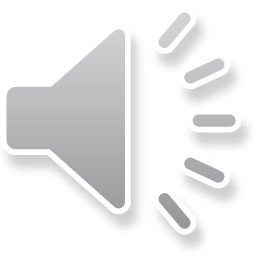 20
[Speaker Notes: Early Childhood Transition Data]
Transition Import Data
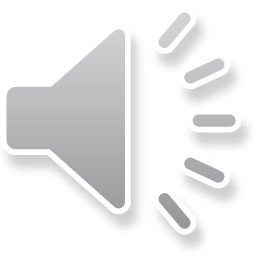 Tennessee’s Early Intervention Data System (TEIDS) imports children’s records twice a month:
on the 5th day of each month after a TPC has been held from the 16th through the end of the previous month, and 
on the 20th day of each month after a TPC has been held from the 1st through the 15th of the current month.
[Speaker Notes: One type of data related to early childhood transition is an import file from the TEIS data system known as TEIDS. After a transition planning conference has been held, a parent can consent to releasing the child’s record to the LEA. Once all information is properly completed in TEIDS, a record can be imported to the Ed Plan or Easy IEP system which will allow school district personnel to generate needed documents within the process to determine eligibility and develop an IEP for an eligible child. When a transition meeting has occurred from the 16th through the end of the month, the import file is prepared on the 5th day of the following month. For transition meetings held on the first through the fifteenth day of each month, the import file is prepared on the 20th day of that month.]
Easy IEP
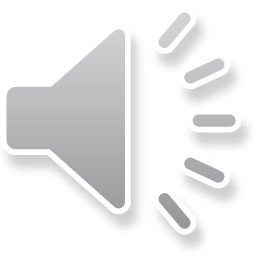 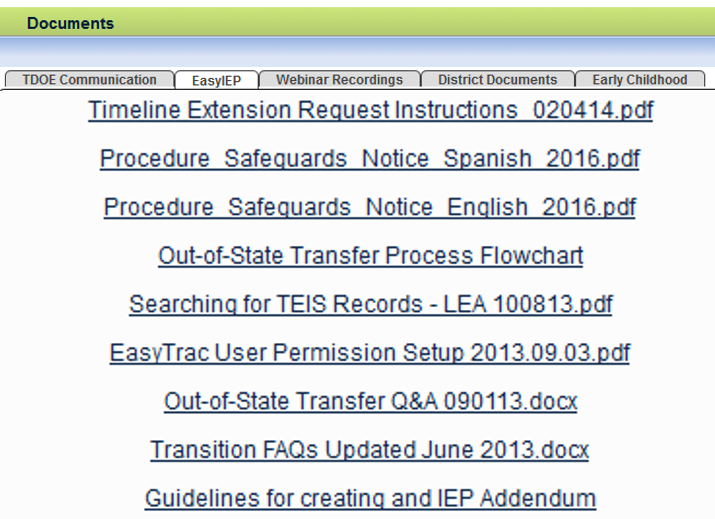 22
[Speaker Notes: The guidance document “Searching for TEIS Records” can be found on the main page of Easy IEP and describes how to locate these records and to request a school assignment by posting to the Easy IEP message board.  Once the school assignment is completed, a case manager may be assigned to the IEP team. This record is used to enter eligibility and IEP information prior to the child being enrolled. If a child is determined eligible for special education services, then the preschool child must be enrolled in the district’s student information system (SIS.)]
Early Childhood Transition Outcomes
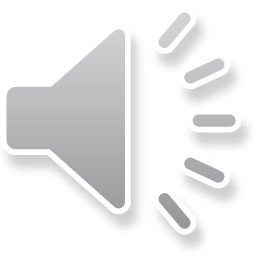 [Speaker Notes: Early Childhood Transition Outcomes]
Eligible
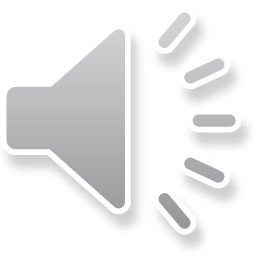 If a child is evaluated and determined eligible for special education services:
Create an eligibility report in Easy IEP,
Meet and develop an IEP by the child’s third birthday, and
Use the child’s third birthday as the begin date of the IEP.

When a child’s third birthday is during summer break, the IEP team determines the date services will begin to be delivered.
[Speaker Notes: With the TEIDS file that has been imported to Easy IEP, a result is needed for that early childhood transition. For a majority of children who had a transition meeting, assessments are completed, and a meeting is held to determine the child eligible for Part B services. The district uses the TEIDS record in Easy IEP to create an eligibility report as well as an IEP for the child. Timely transition will have been accomplished when these meetings are completed by the child’s third birthday which is used as the begin date on the IEP.

District teams must keep in mind that summer birthdays must also be met. When a child’s third birthday occurs during summer break, the team will determine the date when services are to begin, such as the first day of school in the new year, and reflect that decision on the services page of the IEP. Do continue to use a begin date of the child’s third birthday.]
Non-eligible
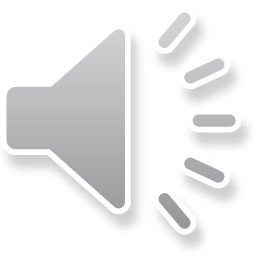 If a child is evaluated and determined to be not eligible:
Create an “Eligibility Report – Not Eligible”, and
Inactivate the record with the exit reason, “Transferred to regular education.”
[Speaker Notes: After some transition meetings, a child may have assessments administered and be determined not eligible as a student with a disability. Using the TEIDS record, the district will create a non-eligibility report for the child. Once that report has been generated, the TEIDS record may be inactivated using an exit reason of transferred to regular education.]
Parent Declines Services
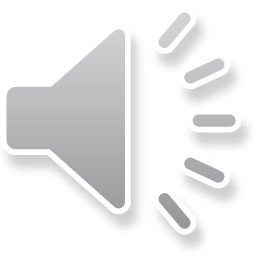 If the child is evaluated for and found eligible for special education services, but the parent refuses special education services:
Create an “Eligibility Report – Not Eligible,” and
Inactivate the record.
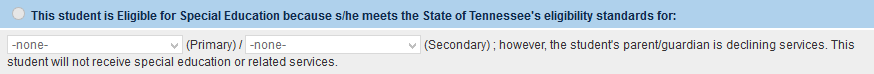 [Speaker Notes: In some instances, a child has assessments completed and an eligibility meeting convened, however, the parent decides to refuse special education services at that time. The district will complete an eligibility report with the information that the child has met the standards for eligibility, however, the parent is declining services. The TEIDS record may be inactivated with the exit reason for a parent withdrawal.]
Child Moves
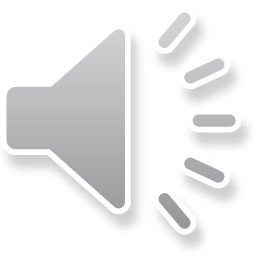 If the transition planning conference is held in the LEA, and the child moves before completing an evaluation, inactivate the record as “Moved, known to be continuing.” 
If the LEA receives a referral for a child in the transition process, contact the transferring district for evaluation results when receiving a referral.
[Speaker Notes: A small number of transitions result in a child moving after the transition planning conference is held but before completing an evaluation. The TEIDS record will be inactivated with the date the district learns of the move out of their district with an exit reason of moved, known to be continuing. Maintain documentation or a contact log and how this information was received by the district in case follow up is needed.

Districts may be in contact with one another to provide evaluation results for any testing completed before a child transfers between districts. The Easy IEP message board may also be used to request record transfers.]
Not Evaluated
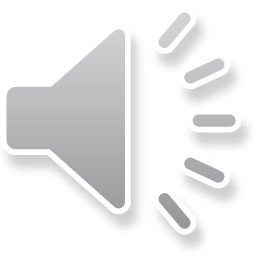 When a team, including the parent, determines that an evaluation is not needed: 
Keep detailed documentation of the team’s decision, and
Inactivate the record as “Transferred to Regular Education.”
[Speaker Notes: Another outcome of early childhood transition may be a child who does not have an evaluation. When a team, which must include a parent, decides that an evaluation of the child is not needed, maintain documentation of that decision. One way to accomplish this is to complete a prior written notice for the decision. The TEIDS record in Easy IEP may be used to create this document, and then the child’s record may be inactivated with an exit reason of a transfer to regular education.]
Not Evaluated
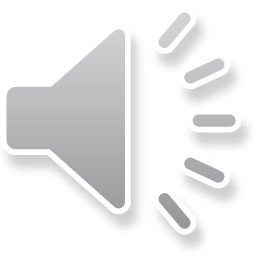 If parents later decline an evaluation or repeatedly do not respond:
Maintain a detailed contact log;
Document missed meetings or assessments;
Retain a copy of letters sent/receipt of certified mail;
Consider using a prior written notice for the action taken; and 
Inactivate the child’s record as “Parent withdrawal/Refused services.”
[Speaker Notes: Other times a child may not have an evaluation as the result of communication or follow up difficulties with the family. A parent may have initially agreed to an evaluation but later declines to complete testing or is not responding to the district’s multiple attempts to schedule meetings. With these challenges, the district must keep detailed documentation or a contact log for the attempts to follow through with the transition. Include any missed meetings or assessments in the contact log. Keep a copy of any letters sent to the family or a receipt of certified mail. It is recommended to follow up with the family in multiple attempts and by multiple methods such as phone calls, email, letters, or even contacting TEIS for collaborative attempts to reach a parent.

A recommendation is to additionally use a prior written notice for the action proposed or refused by the school district. Again, the TEIDS file that was imported may be used to generate this form.

Once the documentation is included with the child’s file, the TEIDS record in Easy IEP may be inactivated with the parent withdrawal exit reason.]
Indicator 12
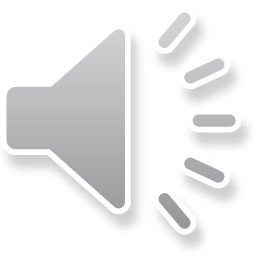 [Speaker Notes: Indicator 12]
Office of Special Education Programs (OSEP)
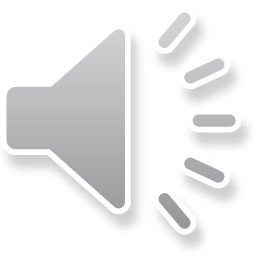 Annual Performance Report (APR)
Part C, Indicator 8: Percentage of toddlers with disabilities exiting Part C with timely transition planning 
Part B, Indicator 11: Percent of children who were evaluated within 60 days of receiving parental consent for initial evaluation
Part B, Indicator 12: Part C to B transition: Percent of children referred by Part C prior to age three, who are found eligible for Part B, and who have an IEP developed and implemented by their third birthdays
[Speaker Notes: The Tennessee Department of Education (TDOE) submits every year to the Office of Special Education Programs, or OSEP, an Annual Performance Report containing statewide data and targets for indicators on the quality of the implementation of special education programs. Part of that reporting is on early childhood transition.

In Part C, TEIS reports the percentage of toddlers with disabilities exiting Part C with timely transition planning and completing a transition meeting by 90 days before a child’s third birthday.

For Part B, there are two indicators related to early childhood transition to be mindful about in school districts: Indicator 11, often called child find, measures the percentage of children who were evaluated within 60 calendar days of receiving parental consent for an evaluation. The other item, is indicator 12 which we most closely associate with early childhood transition. This indicator measures the percentage of children who have a transition meeting and are found eligible for Part B, and have an IEP developed and implemented by the child’s third birthday.

It is imperative to understand that each of these are considered compliance indicators which means that the target is to meet these for 100 percent of transitions.]
Indicator 12 Outcomes
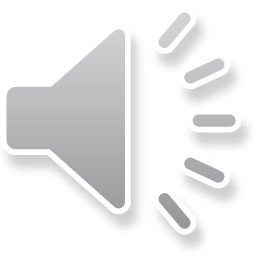 IEP developed and implemented by third birthday
Not eligible (generate non-eligibility document)
Eligible but parent refusal (generate non-eligibility document)
Child has moved (inactivate as moved, known to be continuing)
Child is not evaluated (inactivate as transferred to regular education or parent refusal)
[Speaker Notes: To measure indicator 12, data from TEIS is so-called matched to data in Easy IEP and looks for one of the results of early childhood transition just covered.

The occurrence of a transition planning conference in the TEIS data system is matched to the documentation generated in the TEIDS file that was imported and one of the listed timely outcomes: an IEP was implemented by the child’s third birthday, a non-eligibility was completed by the child’s third birthday; a parent refused services although the child was determined to have a disability by the child’s third birthday, a child who has moved before an evaluation has been completed and before the third birthday, or a child has not been evaluated by the third birthday and has been exited as transferred to regular education.]
Untimely Transition
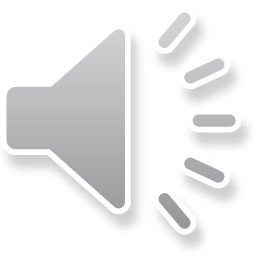 Possible parent-related delays:
Contact difficulties
Rescheduling needs
Missed meetings
[Speaker Notes: Sometimes, despite full efforts to complete a timely transition, there is not a result by the child’s third birthday. In such circumstances, it becomes critical to archive the contact log and other documentation of communication with the family. As mentioned previously, list all attempts to contact a parent and ensure this was on numerous occasions and by different means. Include the difficulties to reach the family, any needs for rescheduling as well as times that meetings or assessments were not attended by the family.

The school district may be asked for this information in response to reporting for indicator 12.]
Unacceptable LEA Reasons for Untimely Transition
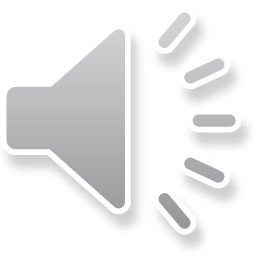 School closings
Summer birthdays
Staffing needs
Procedural issues
[Speaker Notes: While some untimely transitions may prove to be delays by the family, bear in mind that careful planning should alleviate delays by the LEA. Procedures for completing steps in the transition process should allow for unforeseen delays. School closings due to inclement weather or illness are unacceptable reasons for delays. A child’s summer birthday or other school closings should be accounted for in scheduling assessments and meetings so as to complete requirements by the third birthday.

It is also important for any school personnel taking a part in early childhood transition to understand the timeline requirements and the procedures the district follows to meet these requirements. Misunderstandings about the district’s transition procedures are unacceptable reasons for untimely transition.]
Results of LEA Untimely Transition
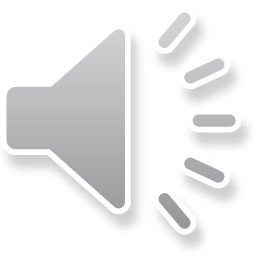 Non-compliance determination
Indicator 12 finding
[Speaker Notes: After a review of any documentation submitted by the district in response to indicator 12 data, any transitions found to be untimely result in a determination of non-compliance, and an indicator 12 finding is issued to the LEA.]
Corrective Actions
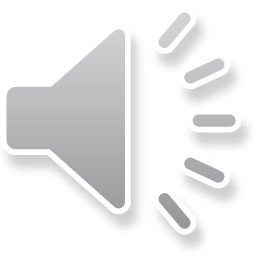 Staff training
Data check(s)
Early childhood transition plan
[Speaker Notes: When there is a finding issued to an LEA, corrective actions to meet compliance ongoing must be completed. School district staff who have a part in early childhood transition must complete training through the state department. Special education data services will monitor indicator 12 data for the current school year, and the district must develop an early childhood transition plan which includes procedures to improve practices to correct the untimely actions.]
Contact Information
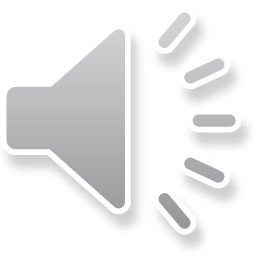 37
[Speaker Notes: This completes the Early Childhood Transition module. The early childhood special education team is available to answer your questions about early childhood transition or other related topics.]